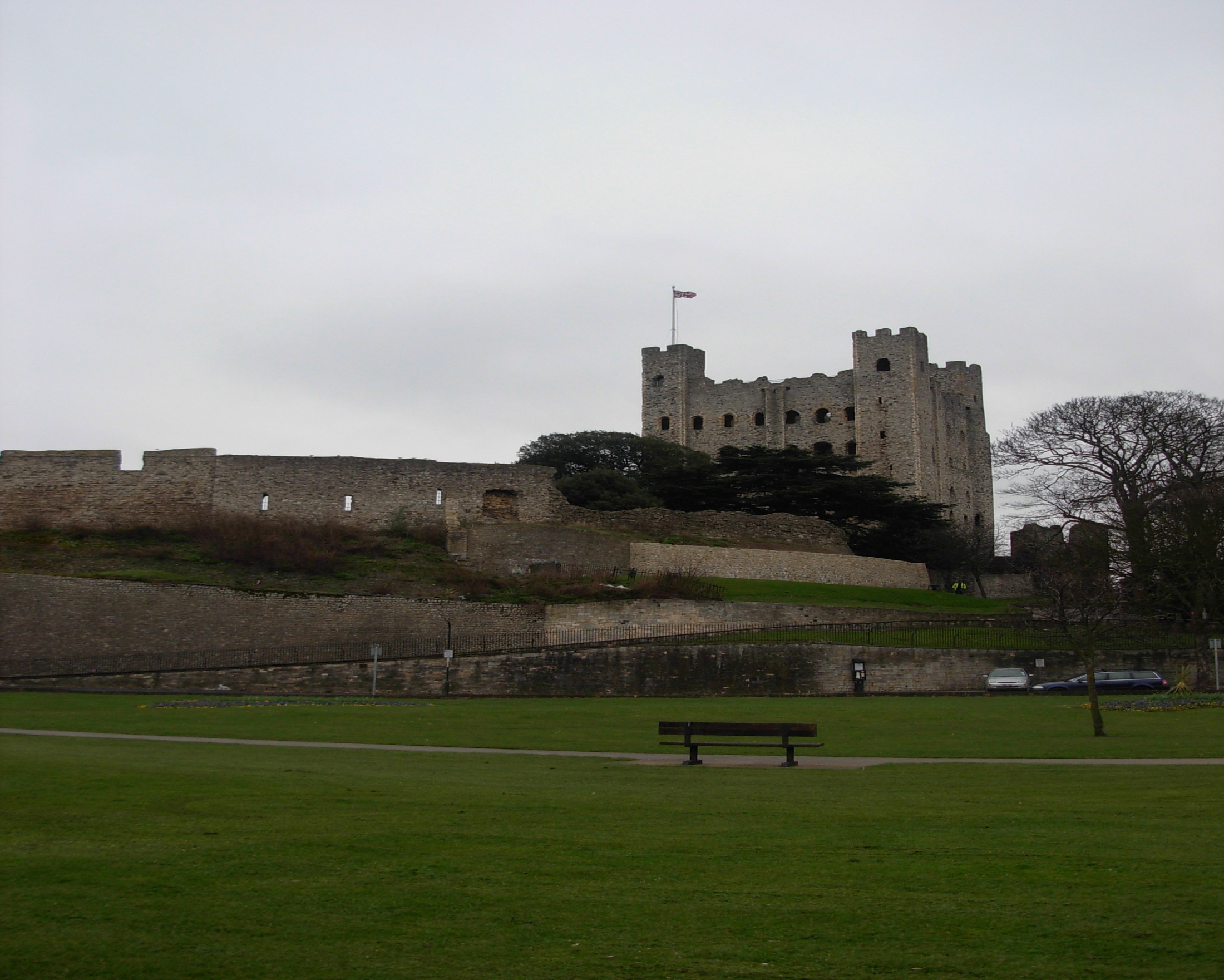 England trip
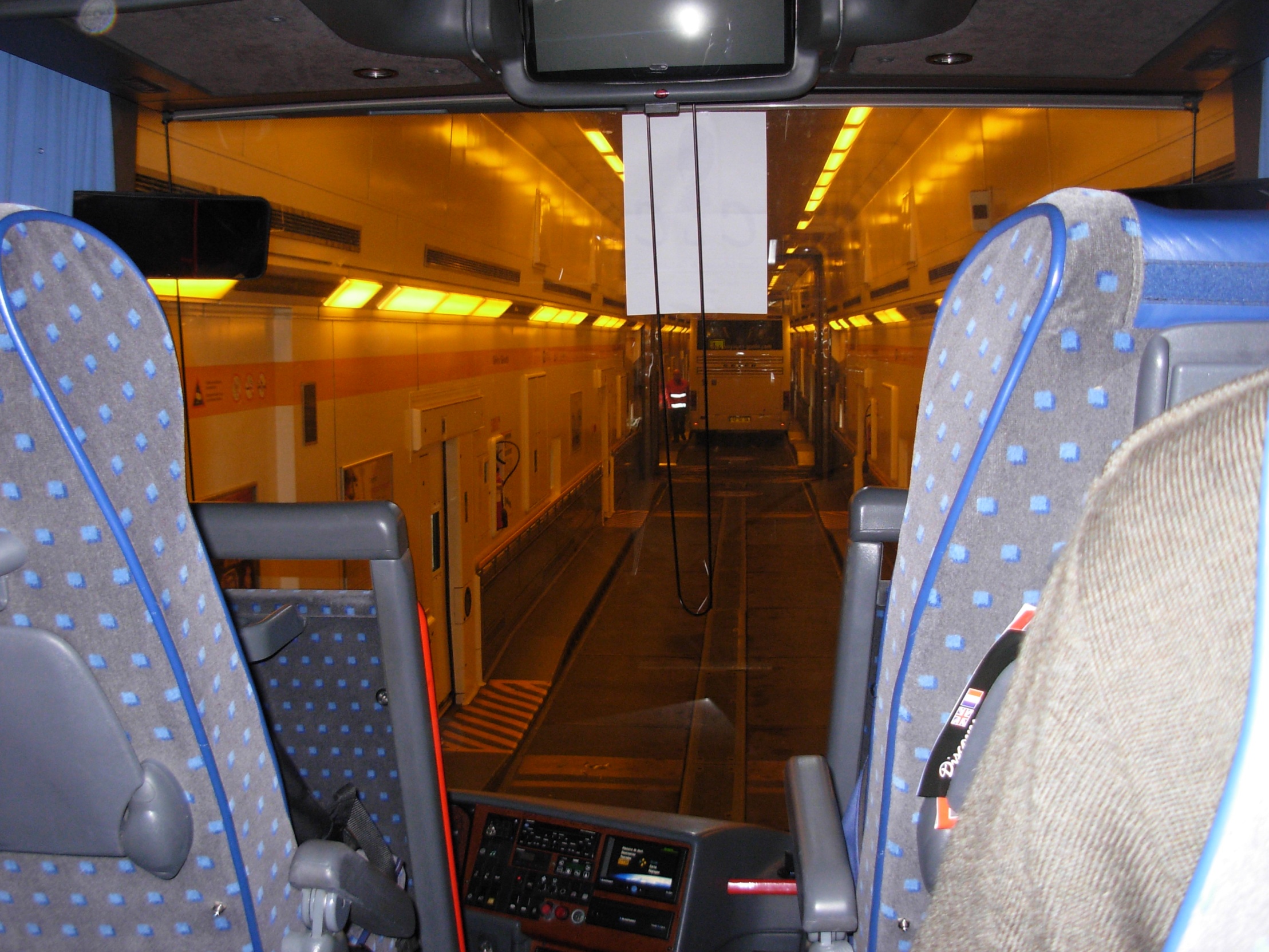 Monday at 11.3O p.m. we went to Calais to take the  Eurotunnel
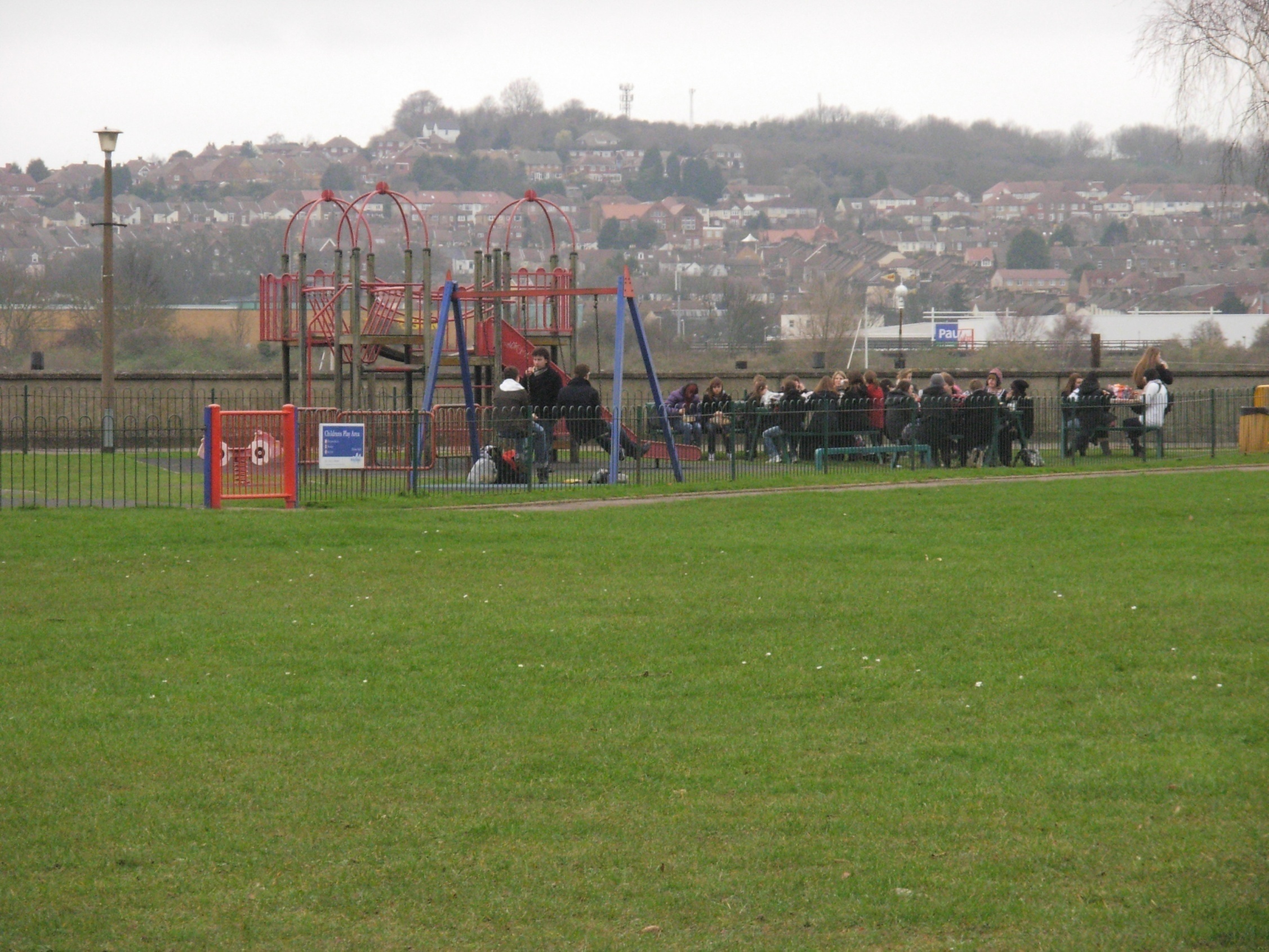 We ate at  1.00 p.m in Rochester
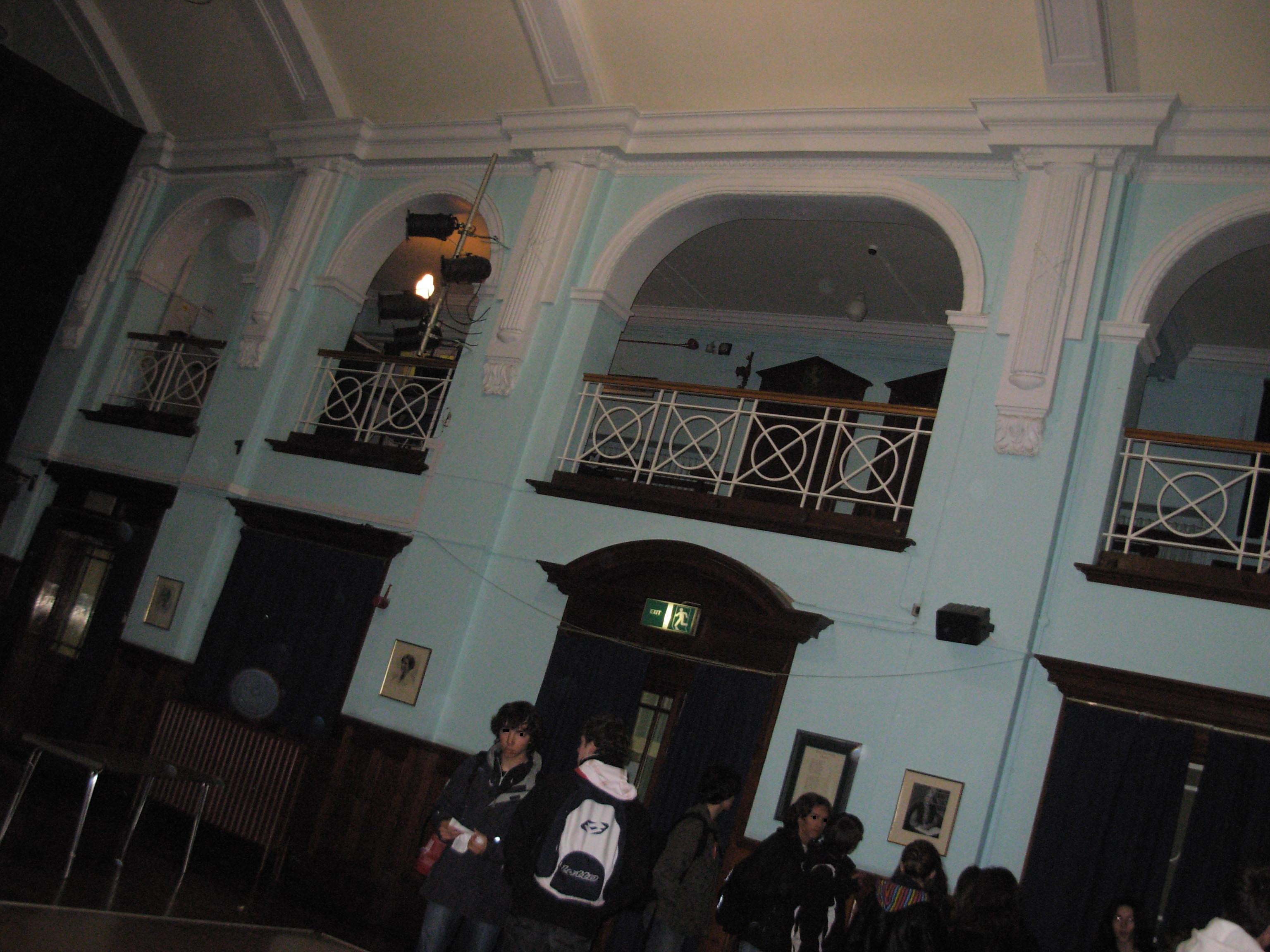 At  2.00 p.m, we visited the Chatham Girls Grammar School
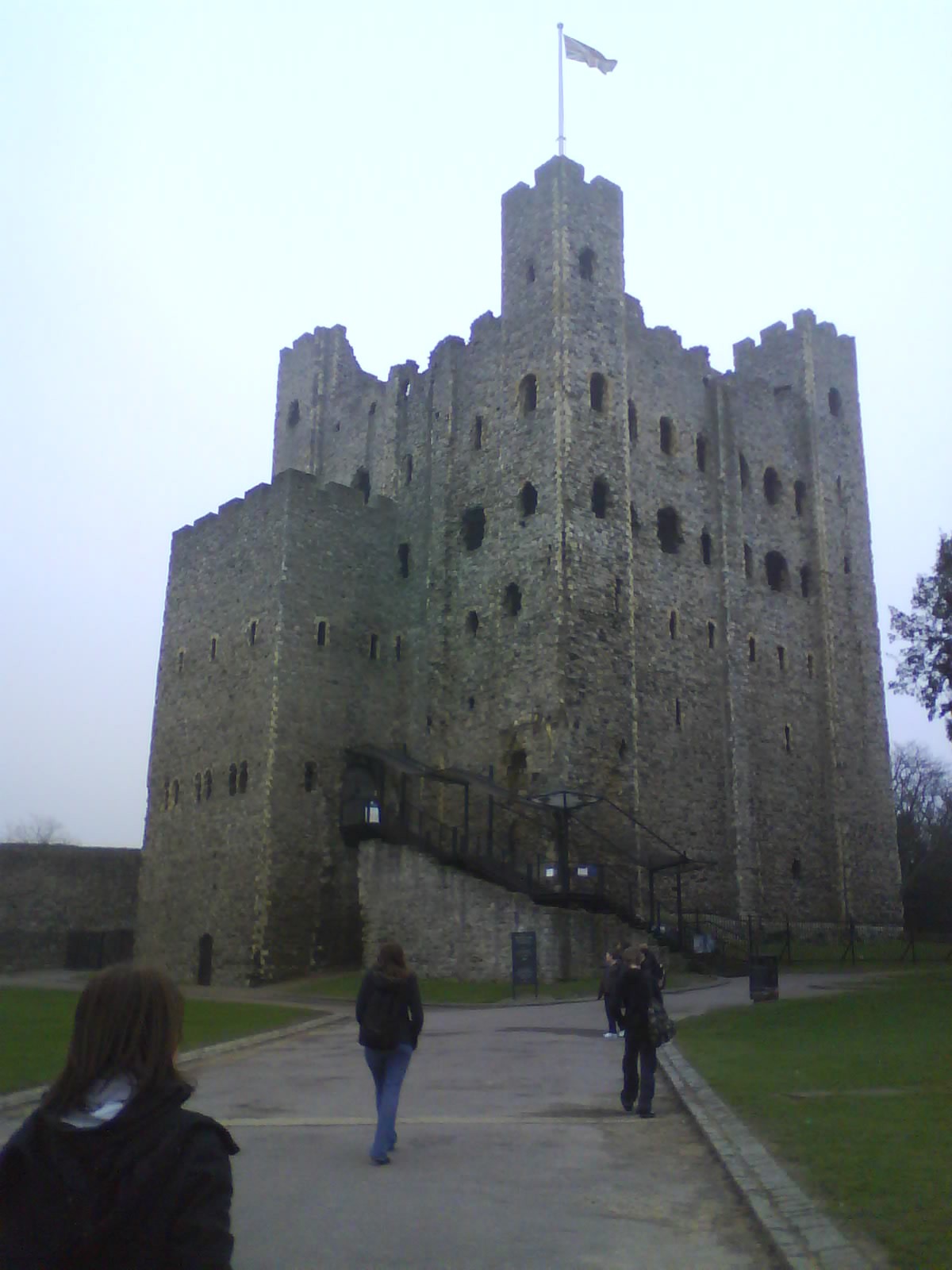 Tuesday, We went to Rochester Castle
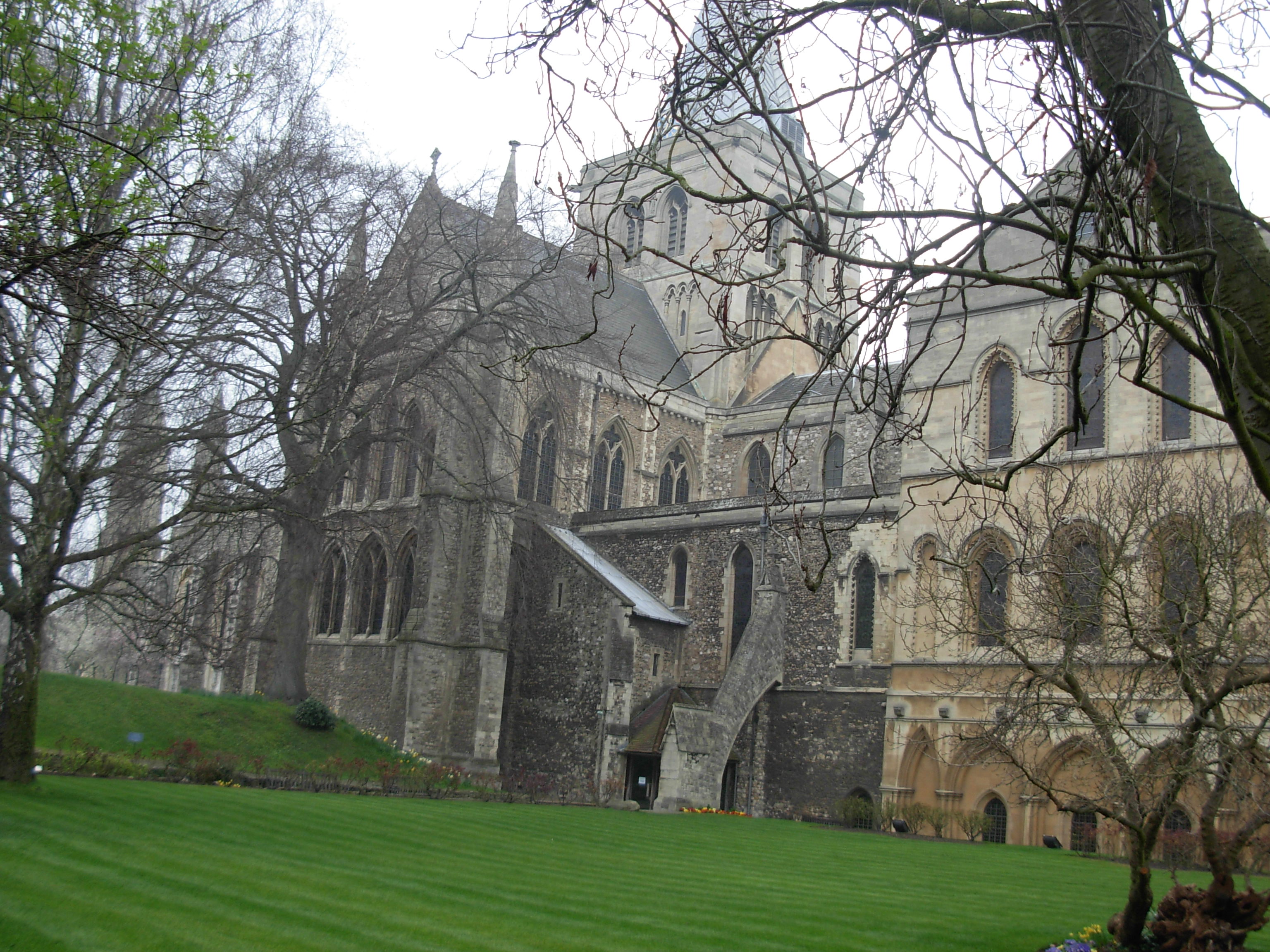 Wednesday, we visited Rochester Cathedral
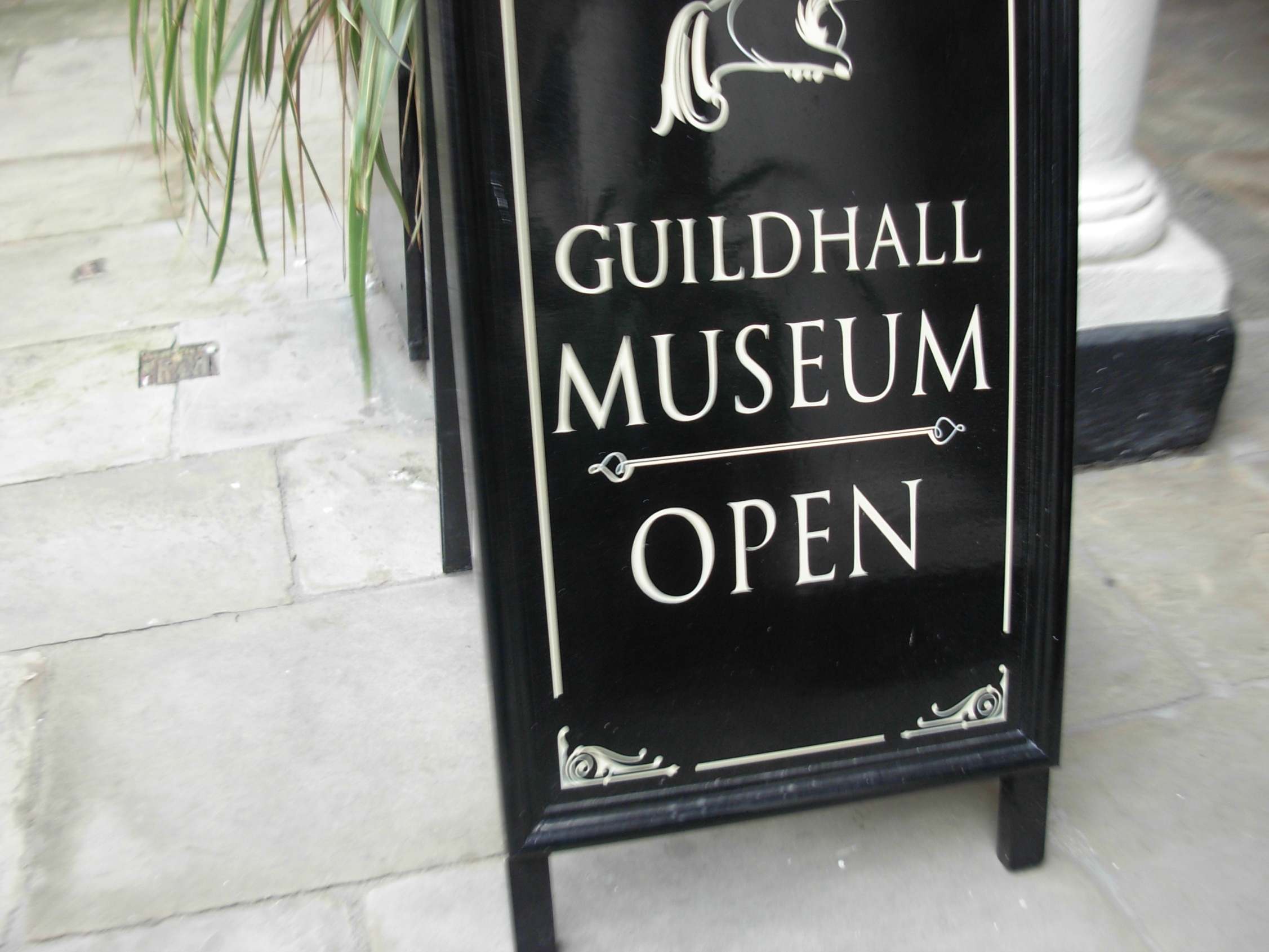 We went to 
the Guildhall Museum
at 3.00 p.m
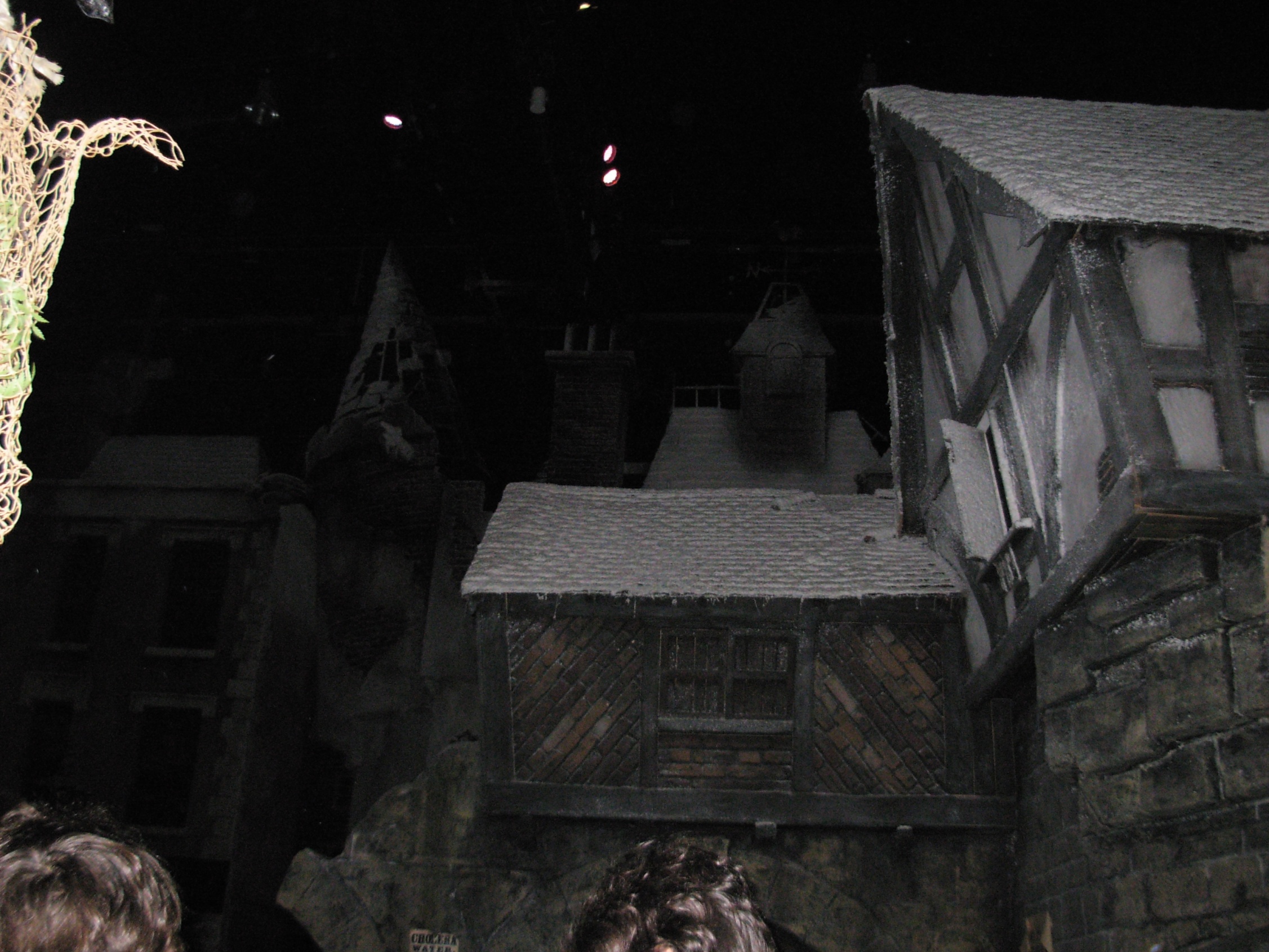 Thursday, we discovered 
Dickens World
There are many attractions. It was great !
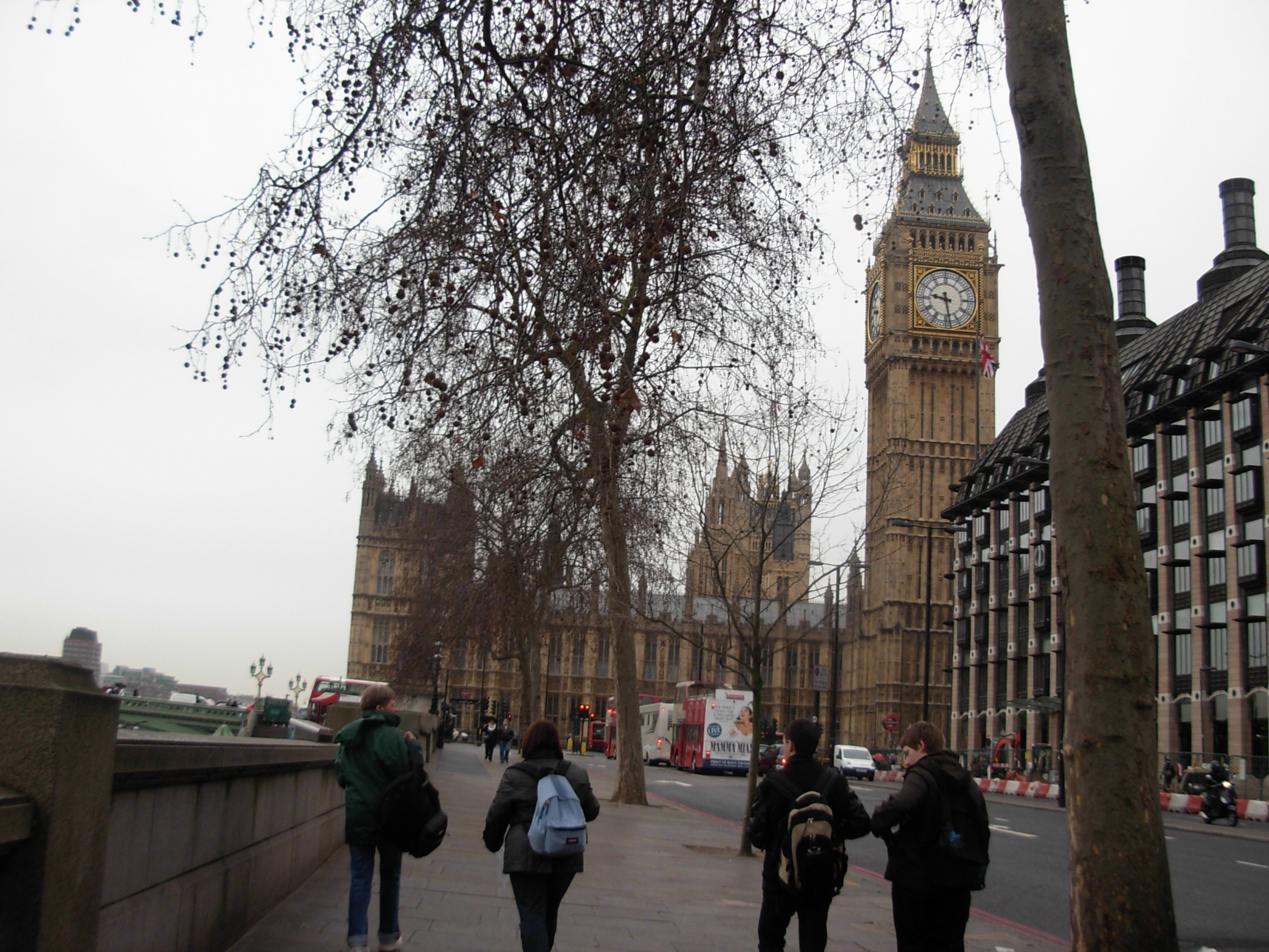 Friday we went to London to see some monuments (Big Ben, Westminster Abbey, Buckingham Palace..) and we went shopping in the afternoon.
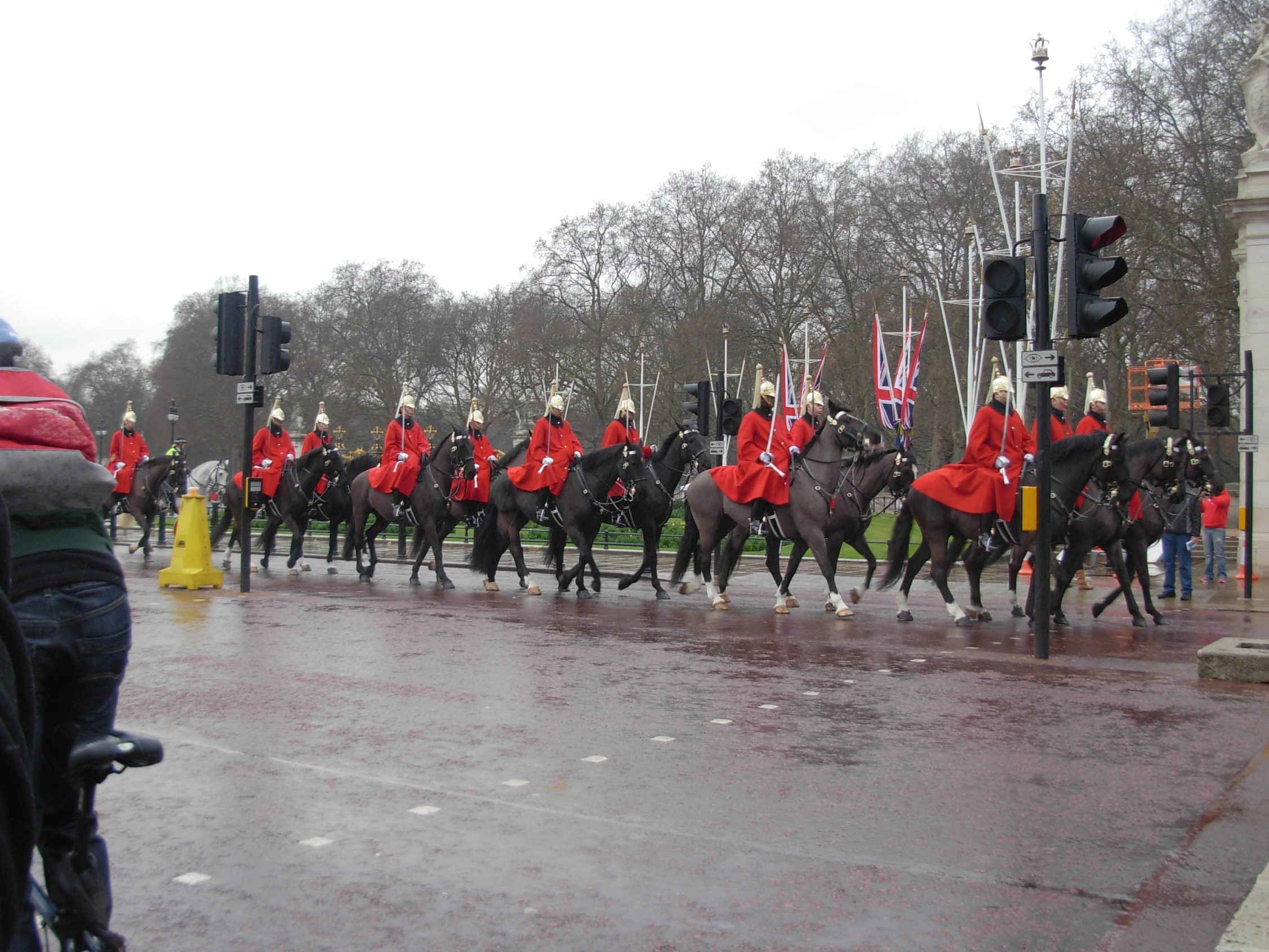 We were lucky to see the guards.
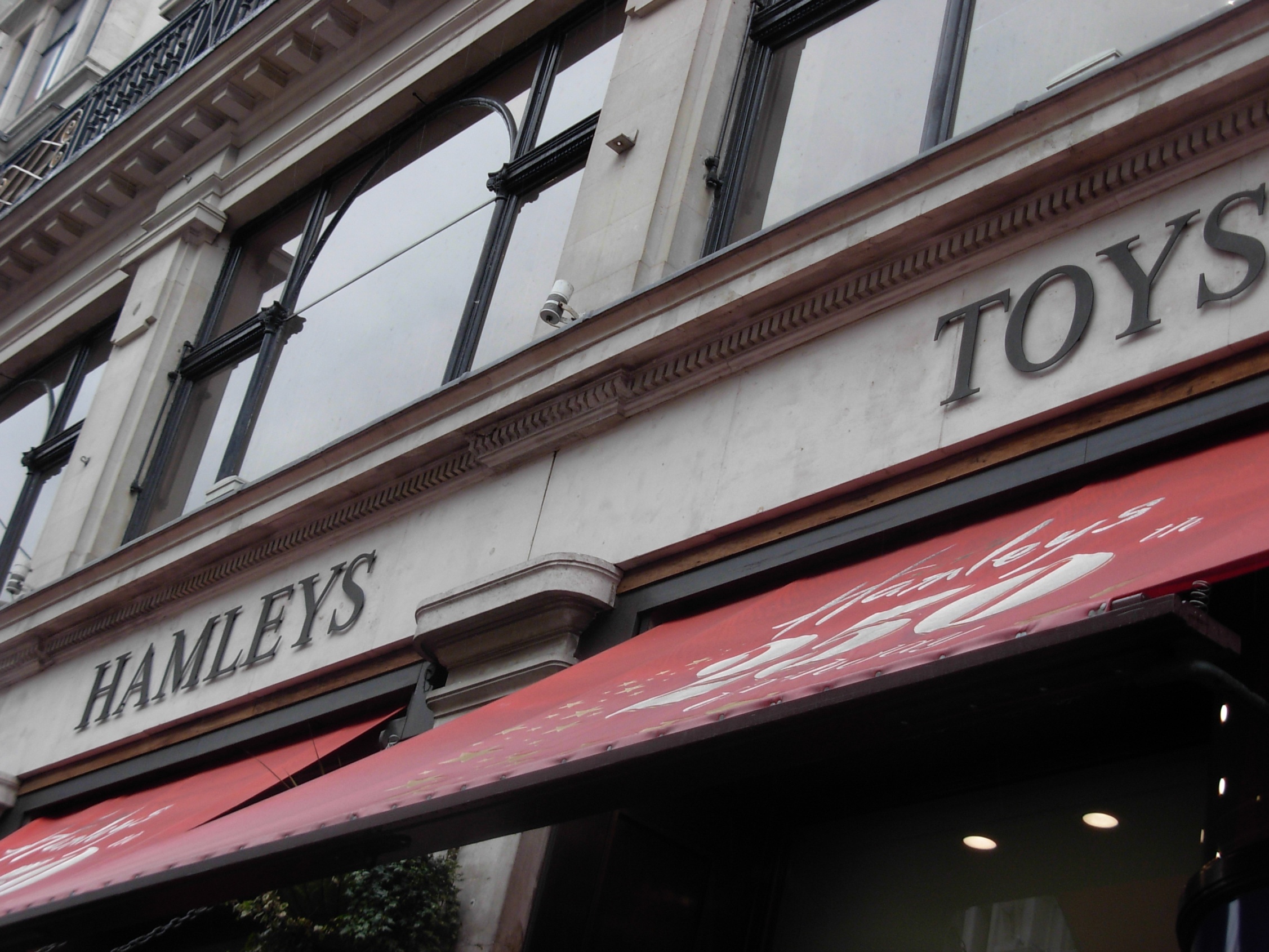 During our shopping we saw Hamleys, The fantastic toy shop !
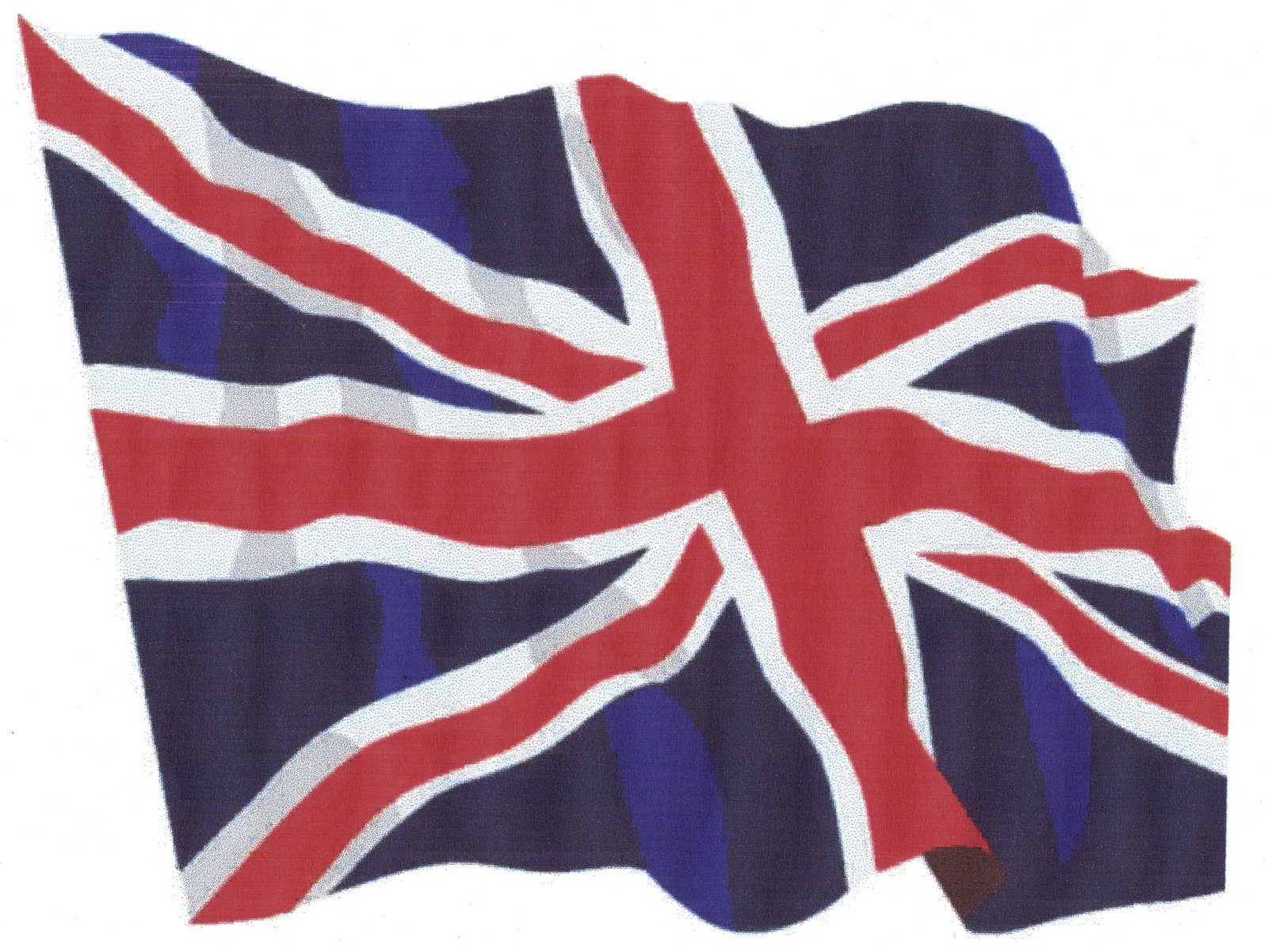 We took the ferry and arrived in France at 2.00 a.m



		This Trip was Amazing!
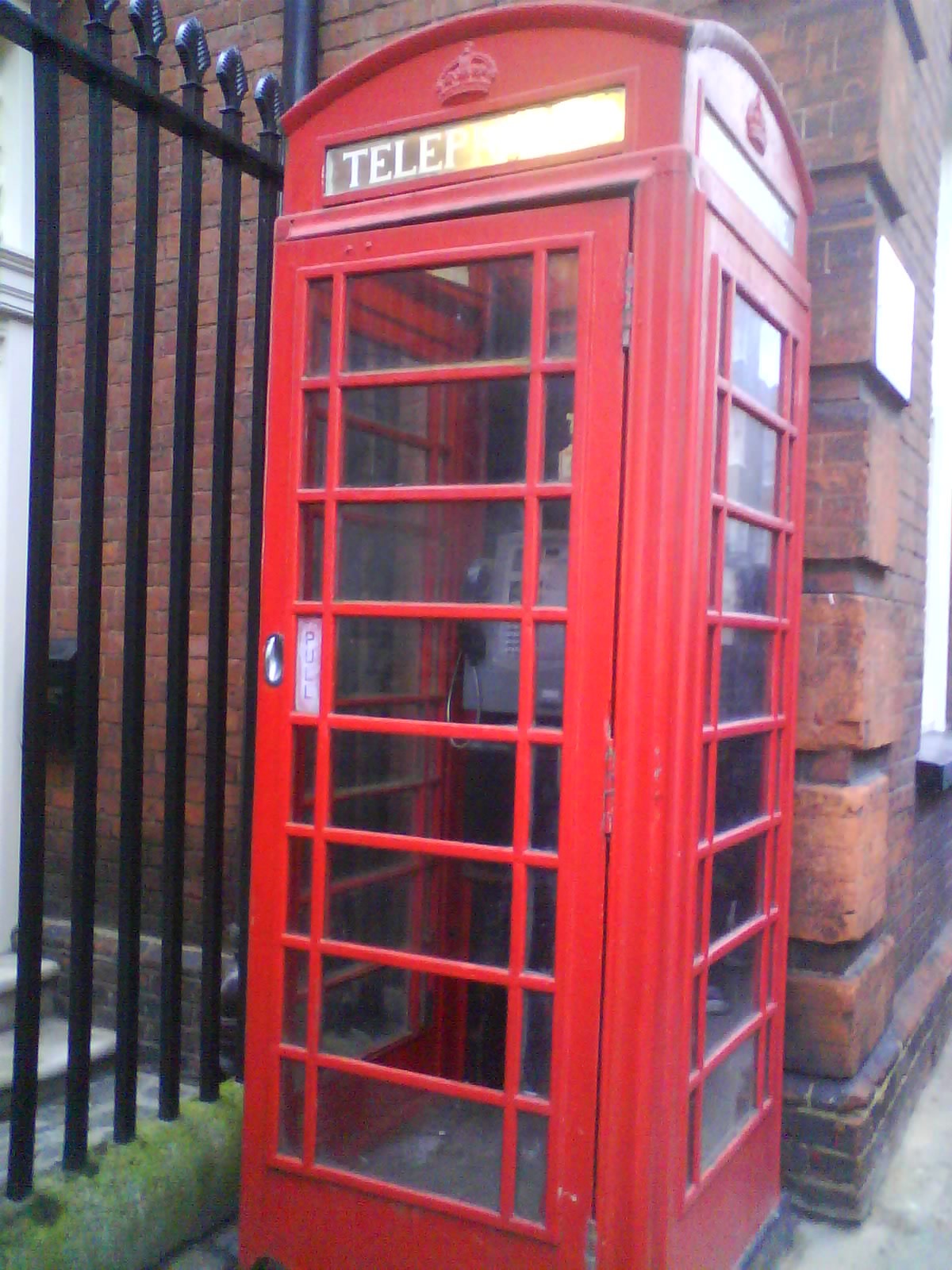 Ambre Barrat

Bénédicte Ponsard

Assia Giraud